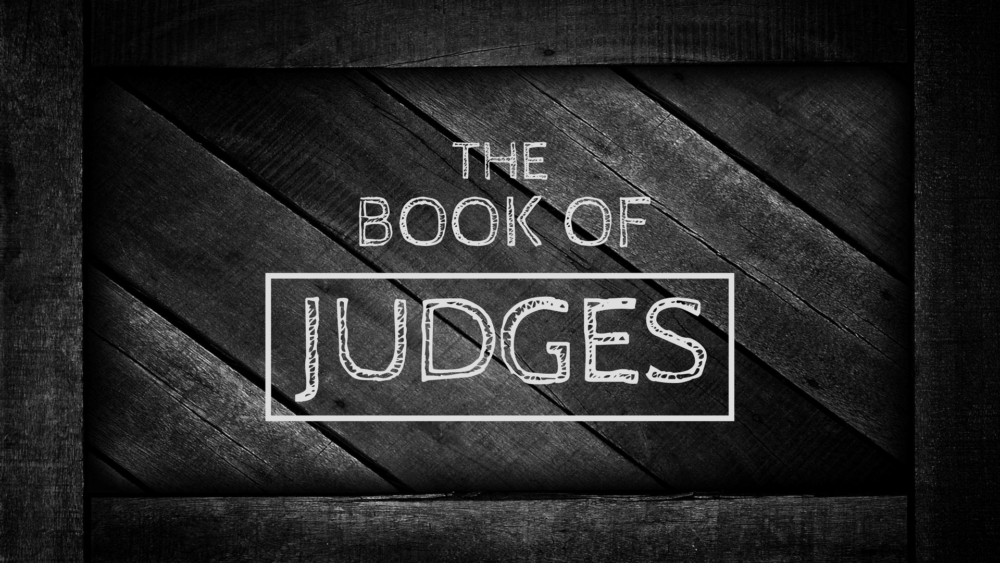 Judges 15:2
Her father said, "I really thought that you thoroughly hated her; therefore I gave her to your companion. Is not her younger sister better than she? Please, take her instead."
Thoroughly Hated Her
Saw-nay'
- to hate (personally): enemy, foe, odious, utterly
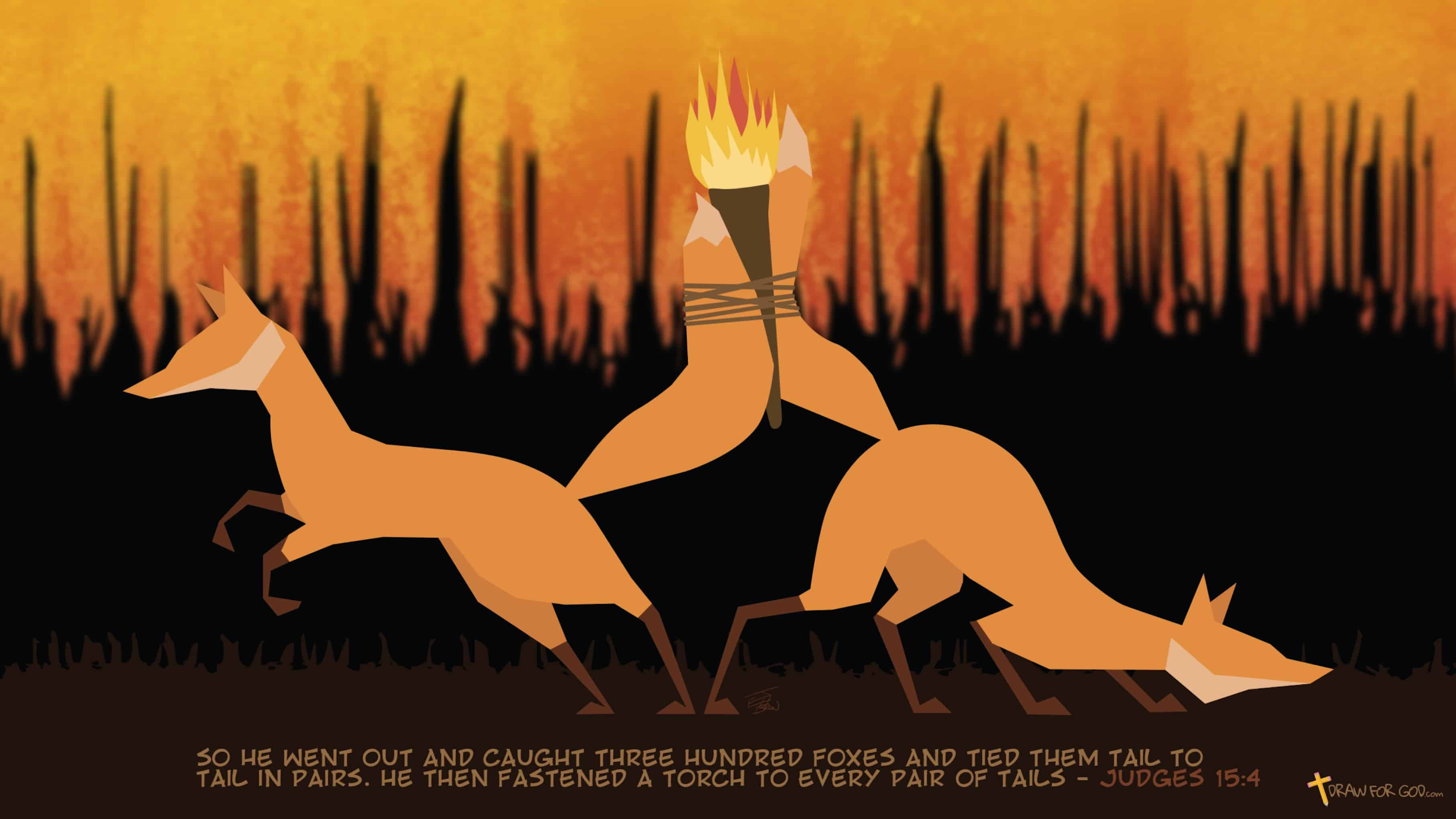 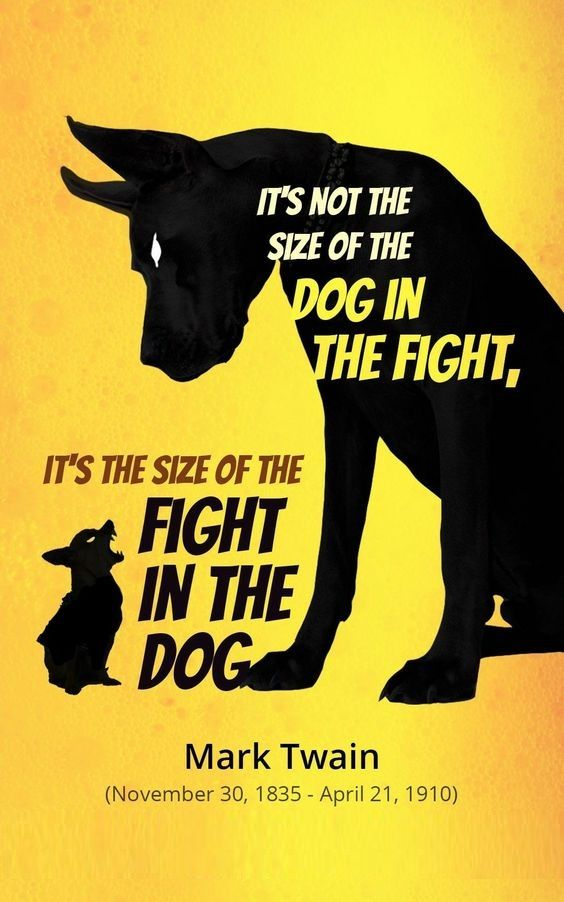 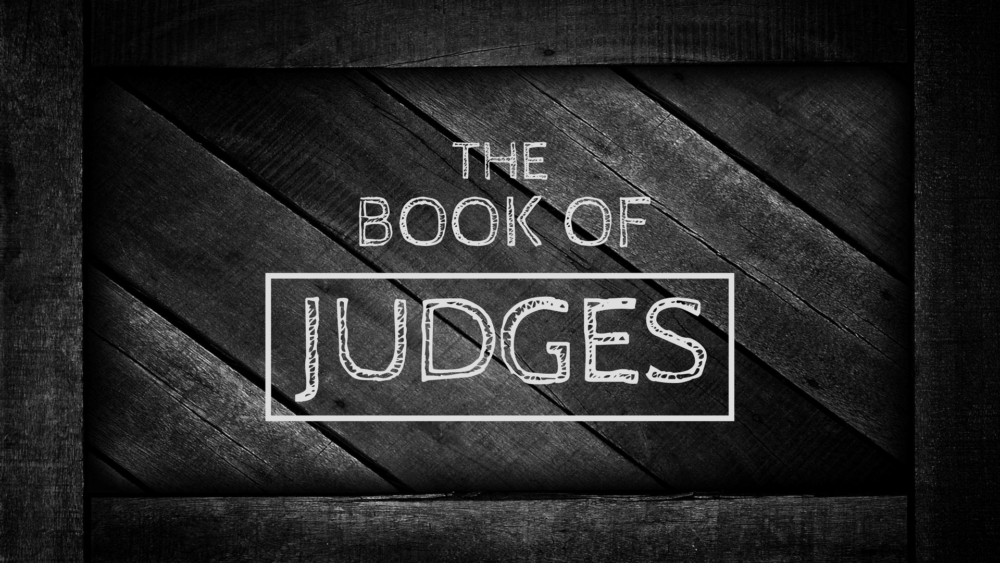 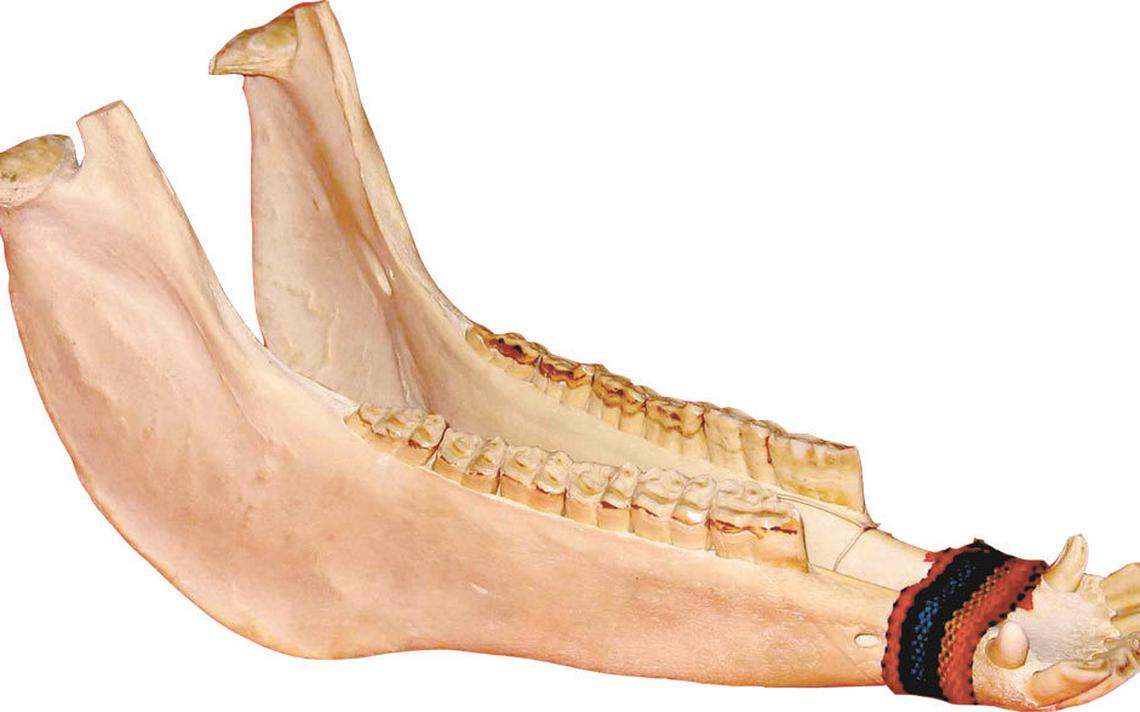 Romans 8:11
But if the Spirit of Him who raised Jesus from the dead dwells in you, 

He who raised Christ from the dead will also give life to your mortal bodies through His Spirit who dwells in you.
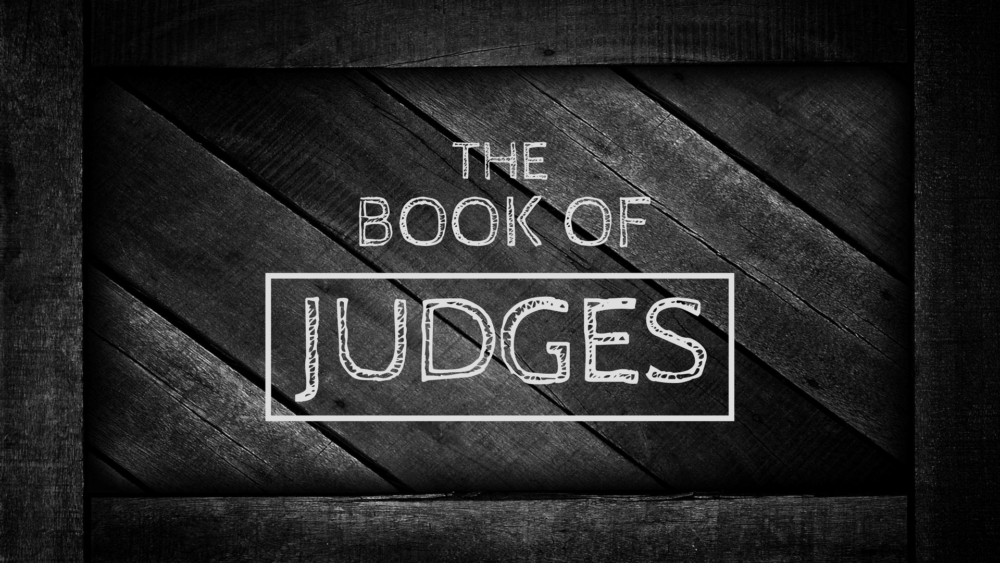 so he cried out to the LORD

Samson’s first prayer
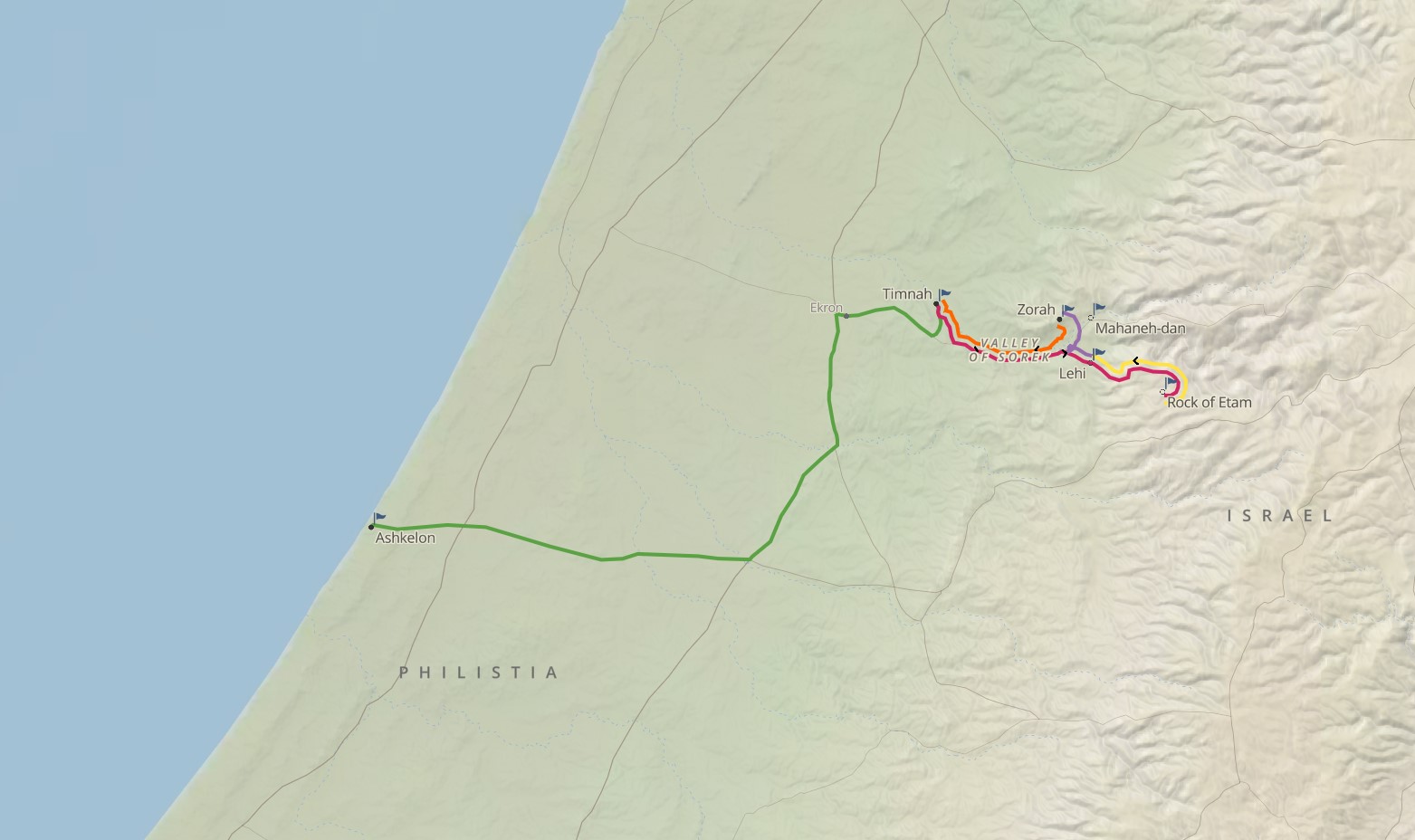 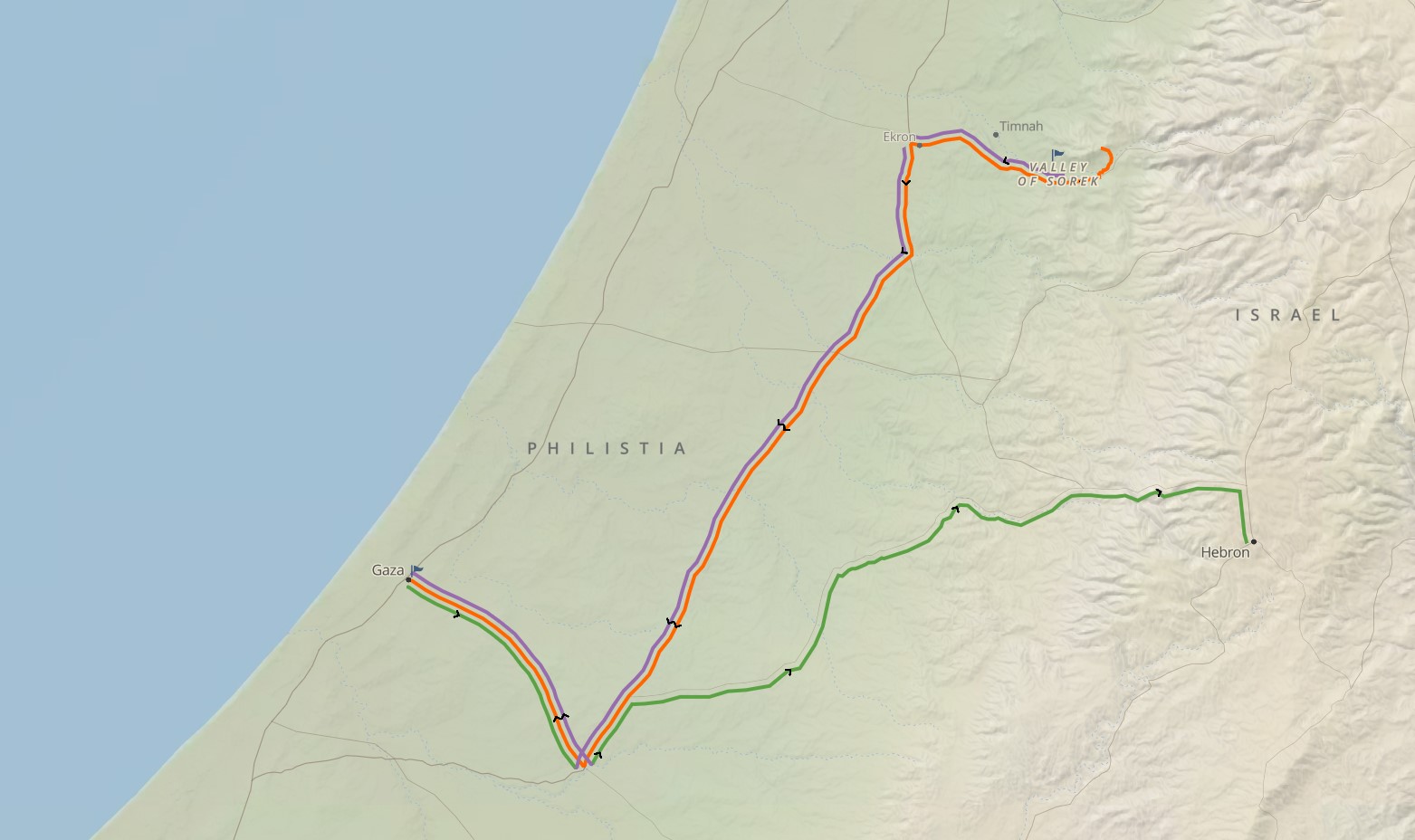 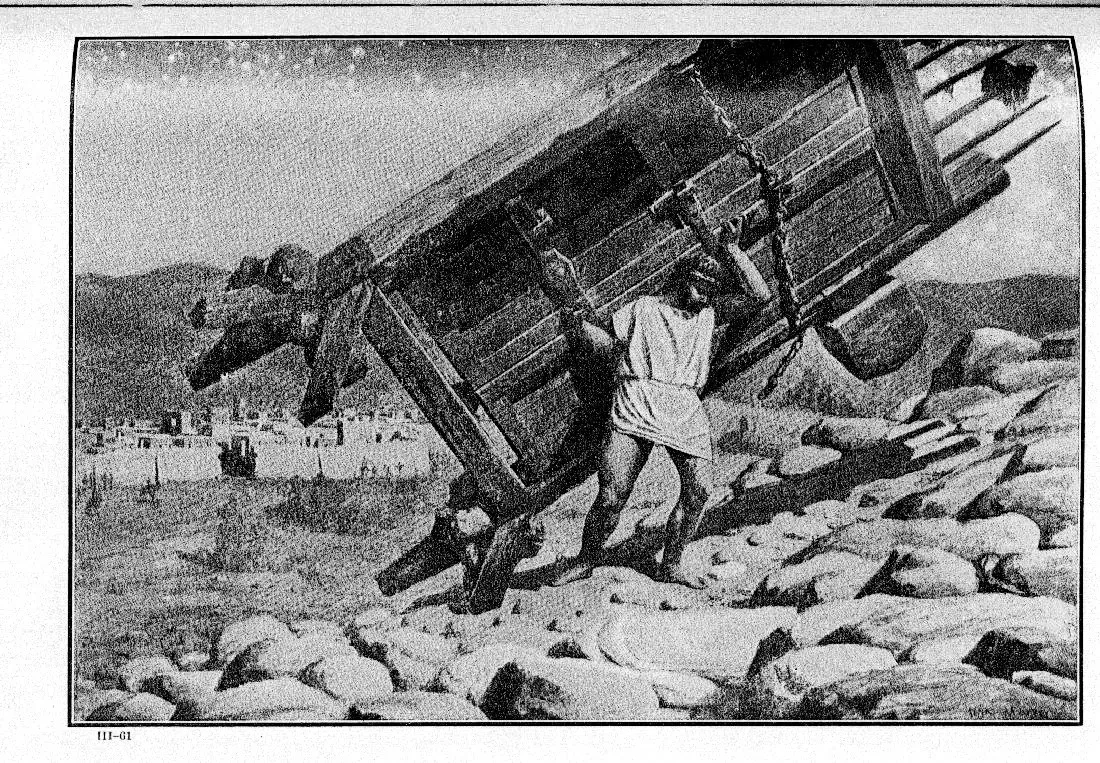 Afflict
aw-naw'
- to be afflicted, humbled, surrender, to put down, become low
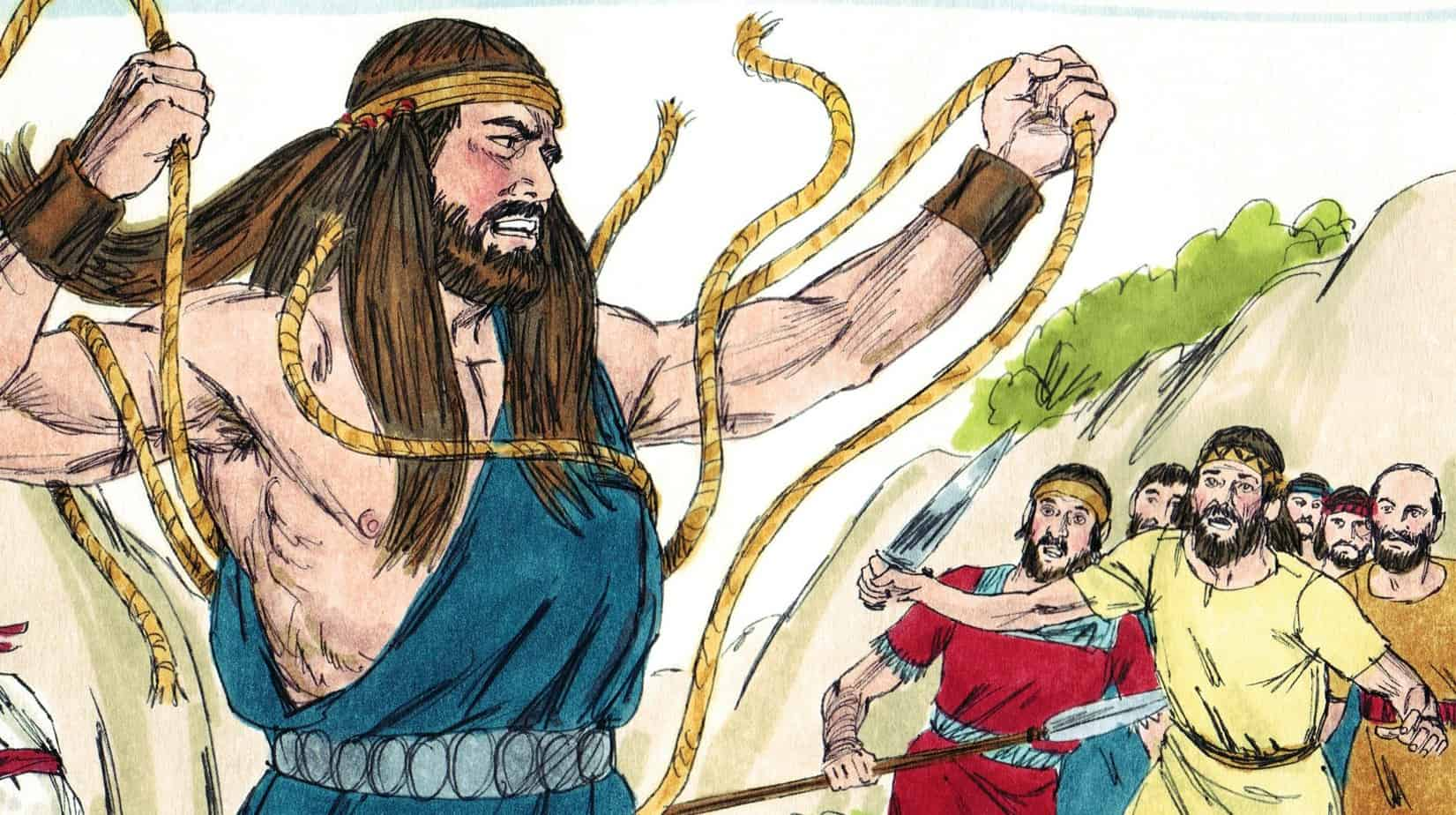 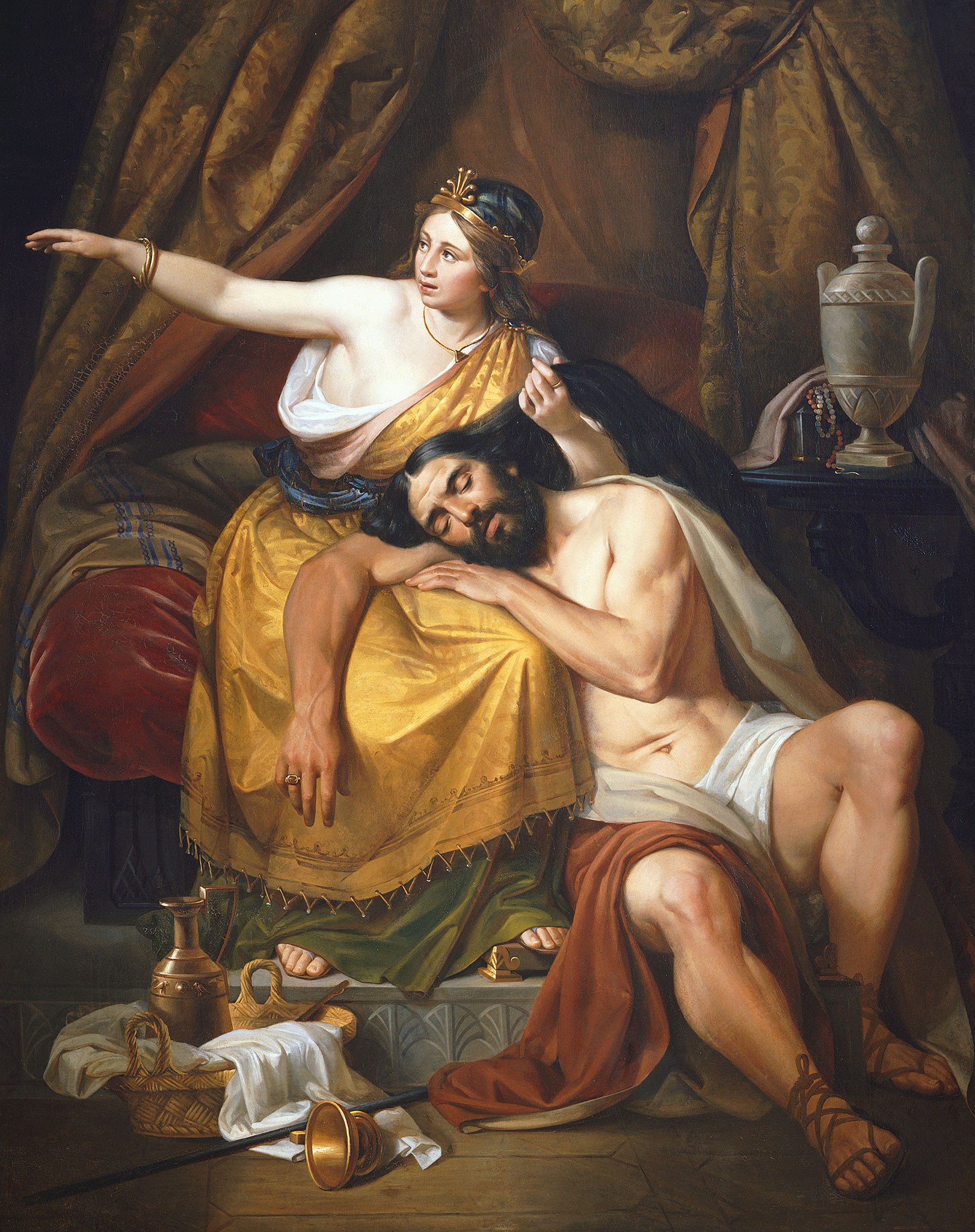 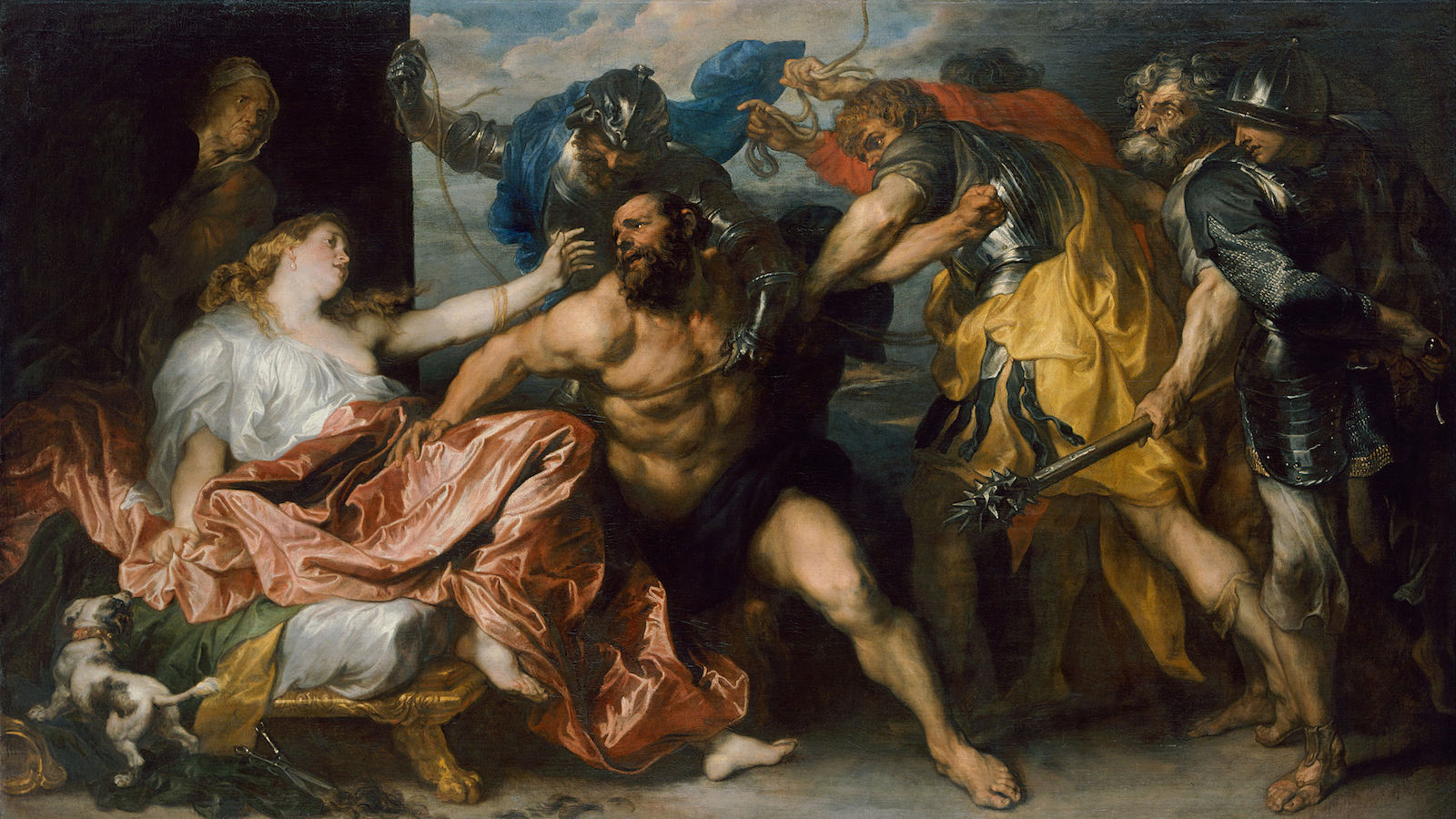 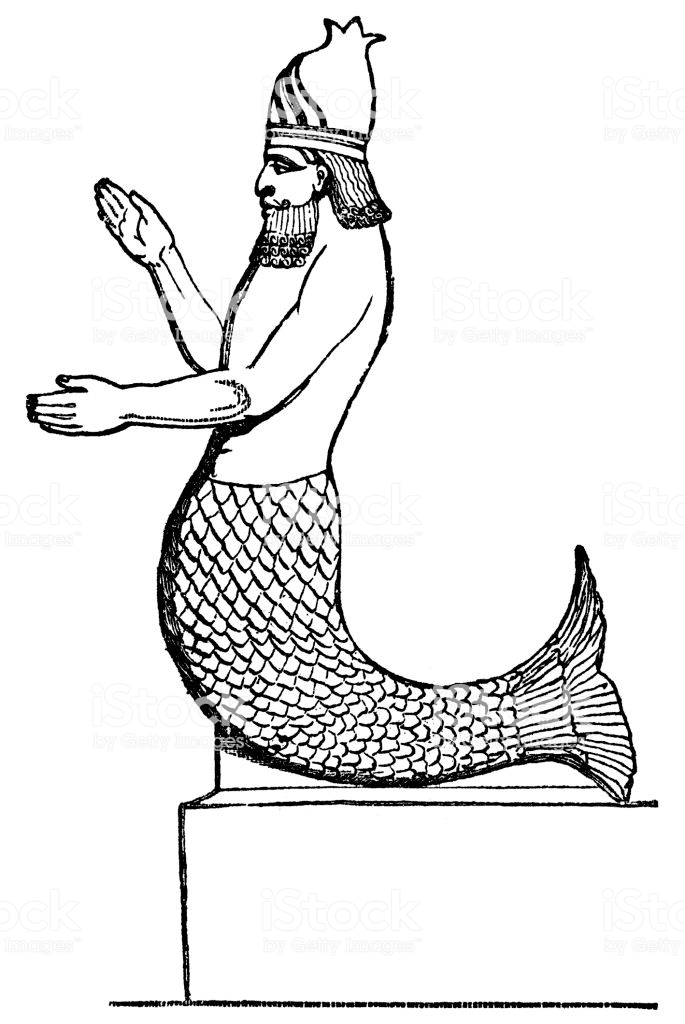 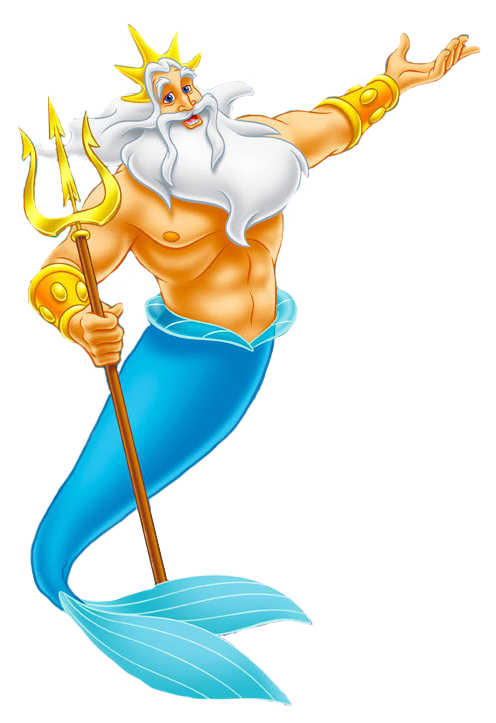 Judges 16:28
"O Lord GOD, remember me, I pray! Strengthen me, I pray, just this once, O God, that I may with one blow take vengeance on the Philistines for my two eyes!"
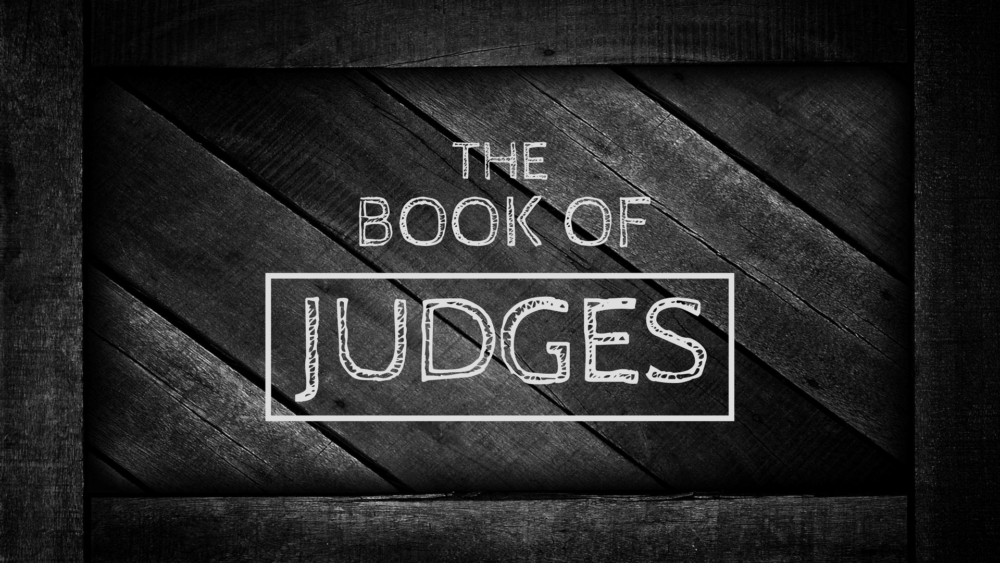